Physics 1611Remember the Exam – Tonight!
First exam is Wednesday, February 17, at 6:30 pm in Macbride Auditorium.
We will provide an equation sheet (now available on ICON).
You should bring a pencil (or two) and a calculator of a type acceptable on the SAT (google calculator SAT to find a list).
Do not bring a cell phone.
Do not bring your own equation sheet.
If you have a conflict and have not arranged a make-up, see me after class!
Topics for Today
Work done by gravity (7-3)
“Proof” of relation between work and kinetic energy
Work done by a variable force (7-5)
Work done by a spring (7-4)
Power (7-6)
Work Done by Gravity
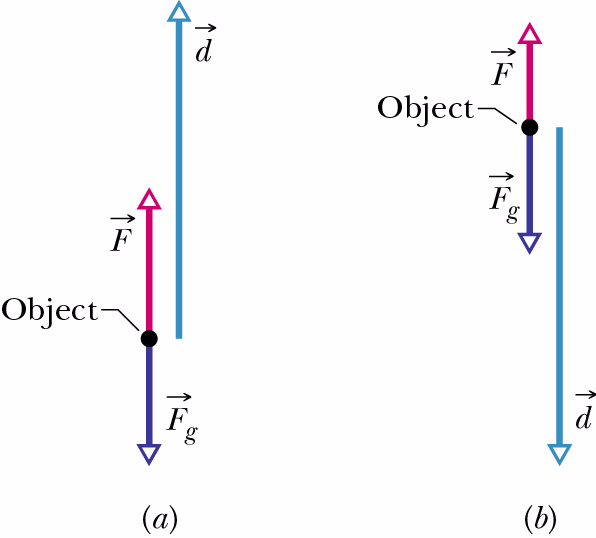 Do Pile Driver Demo
Do Demo 1M10.20 - Pile Driver
How much energy is required to crush a pop can to half of it’s original height?
0.5 J
5 J
50 J
500 J
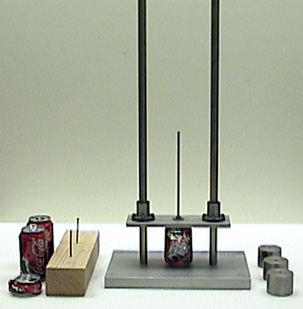 Work Done by Gravity
Work and Kinetic Energy
Work and Kinetic Energy
Work with Multiple Forces
If multiple forces act on an object, then use the net force to calculate the work, just in the same way that you would use the net force to calculate the acceleration.
Work with a Variable Force
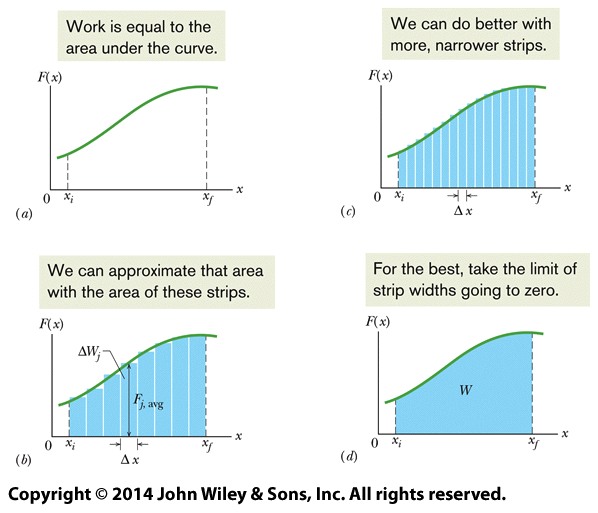 We have assumed that the force is constant. What about a force that varies as the object moves?
We can plot the force as a function of position.
Then we can divide up the graph into little pieces
Force is roughly constant in each piece.
Work = force × distance = area of piece.
In the limit of very little pieces, we get an integral – the work is the integral of force over position.
Work with a Variable Force
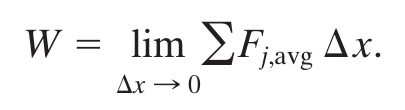 In symbols, our sum of rectangles is:

This becomes the integral:

In three dimensions, we integrate dimension each separately:
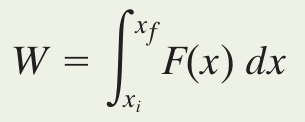 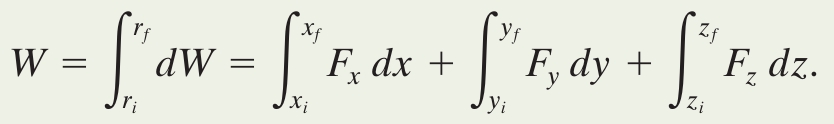 Spring Force
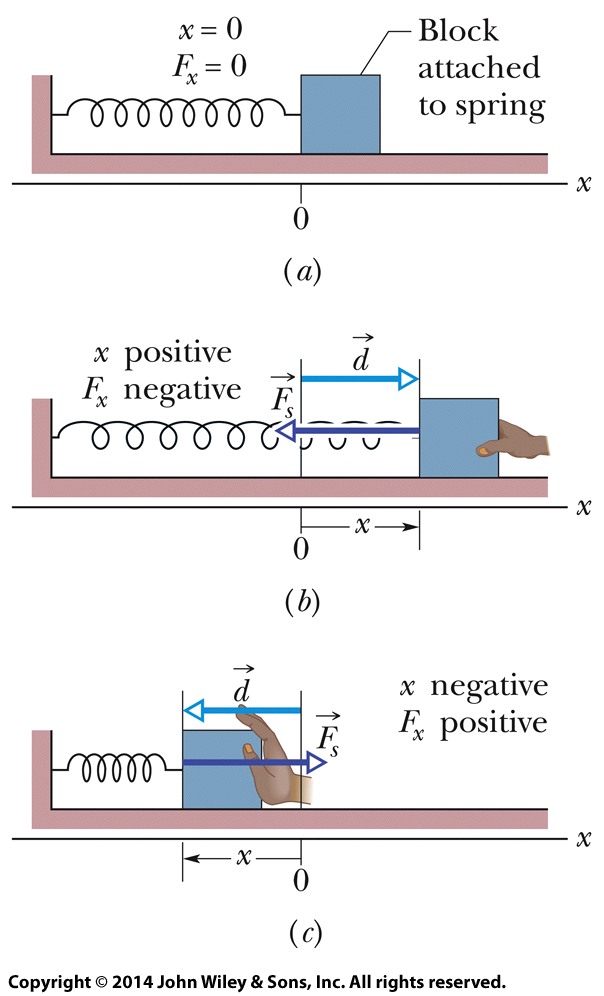 Spring Force
Power
Power is the time rate at which a force does work
A force does W work in a time Δt; the average power is:

The instantaneous power at a particular time is: 
The SI unit for power is the watt (W): 1 W = 1 J/s
Therefore work-energy can be written as (power) x (time), for example Watt-seconds or, more commonly, kilowatt-hour.
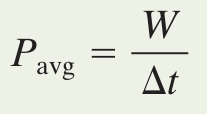 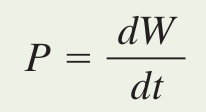 Power
Driving Like James Bond
James Bond drives an Aston Martin DB5 that has a mass of 1500 kg and an engine that produces 210 horsepower = 157 kW.
How fast can the car accelerate from 0 to 60 mph (97 km/h)?
1 s
3.5 s
8 s
12 s
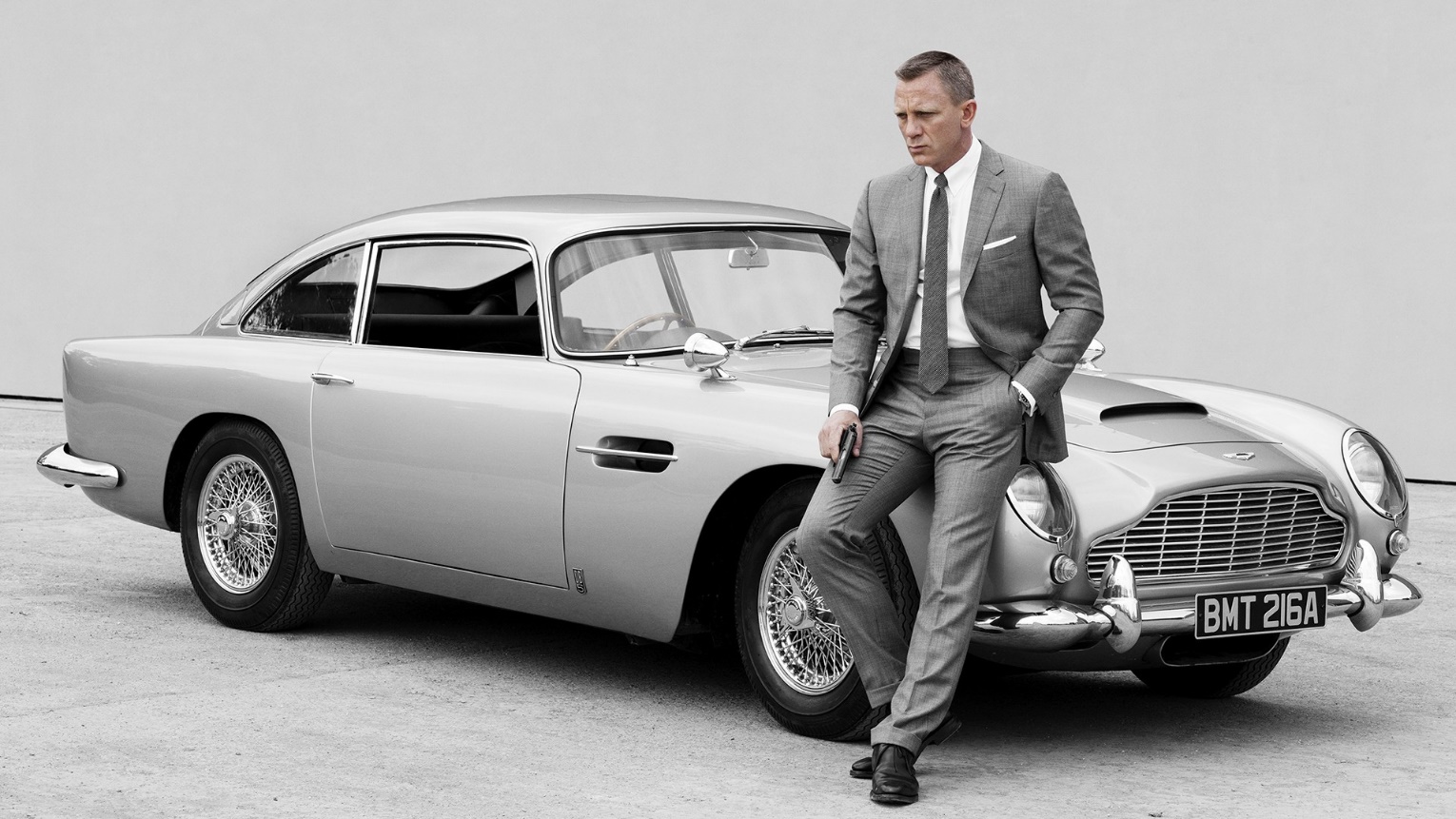 Pulleys
In a single pulley system, if you pull on the rope, the load moves by an equal distance.
Also, the force equals the load.

Therefore, the work that you do on the rope equals the work that the rope does on the load.
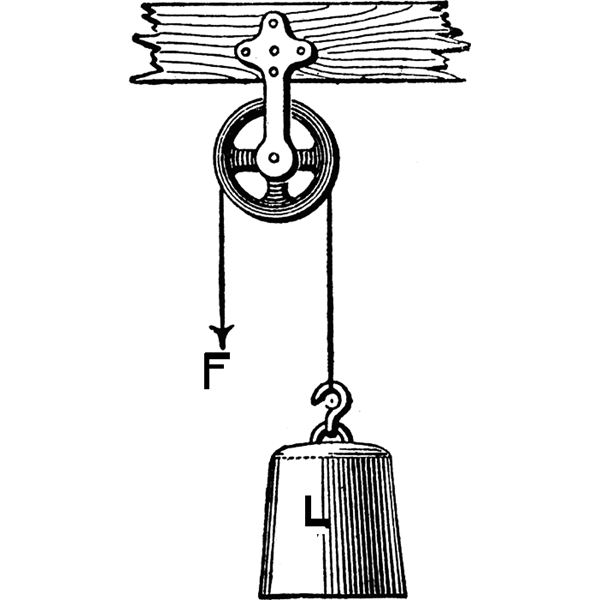 Pulleys
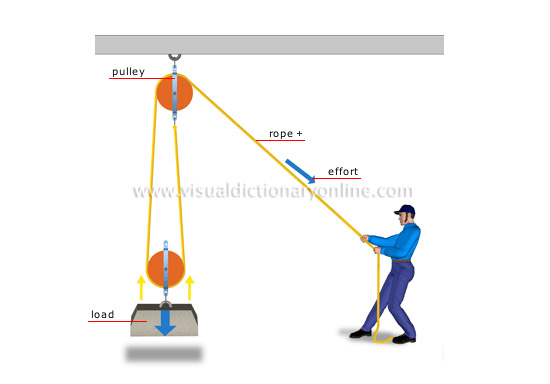 In a double pulley system, if you pull on the rope, the load moves only half the distance.  
Quiz - what is the relationship between the applied force and the load?
Force = 0.5 × load
Force =  load
Force = 2 × load
Pulleys
Do demo 1M20.11 Pulley systems.
Measure weight of load
Count number of pulleys
What is ratio of pull distance to distance that load moves?
What is ratio of load to applied force?
Measure applied force, find ratio.
Note that work done is the same.
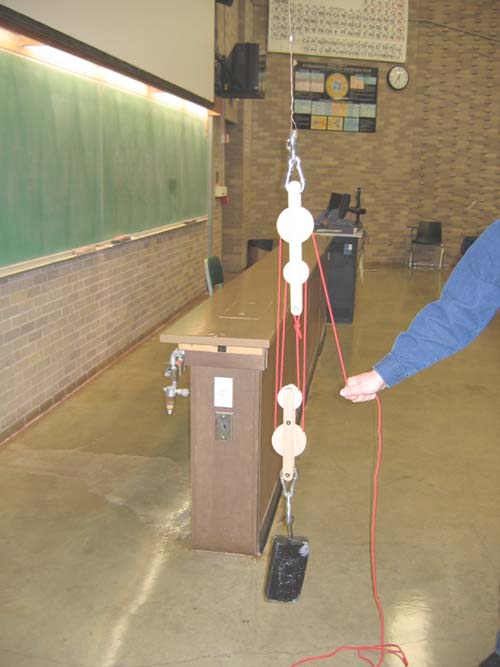 Physics 1611Remember the Exam – Tonight!
First exam is Wednesday, February 17, at 6:30 pm in Macbride Auditorium.
We will provide an equation sheet (now available on ICON).
You should bring a pencil (or two) and a calculator of a type acceptable on the SAT (google calculator SAT to find a list).
Do not bring a cell phone.
Do not bring your own equation sheet.
If you have a conflict and have not arranged a make-up, see me after class!